Trabajo practico nº1 resuelto
1-Dados los siguientes valores, exprésalos en las unidades que se solicitan en la columna de la derecha.
0,14    mm
14.000.000  m
32.556,7 cm
0,000234  kg
46.332  s
0,000025  h
Expresa los siguientes valores en  forma decimal:	
3x10-5 km=
5x102 mm=
3,25567x103 m=
2,37x10-4 g= 	                                          
1,287 x10 -1 h= 	                                           
        9x 10-6 s=
0,00003km
500 mm
3255,67m
0,000237g
0,128h
0,000009s
3-Se han comprado unas placas como las de la figura para colocar en una nave industrial. Las especificaciones y datos sobre este material son los que se detallan a continuación:
Lana de Roca
Ha sido diseñada básicamente como aislante térmico y absorbente acústico. Su diferencia con la lana de vidrio es que la resistencia al calor es mucho más elevada: hasta 650ºC.
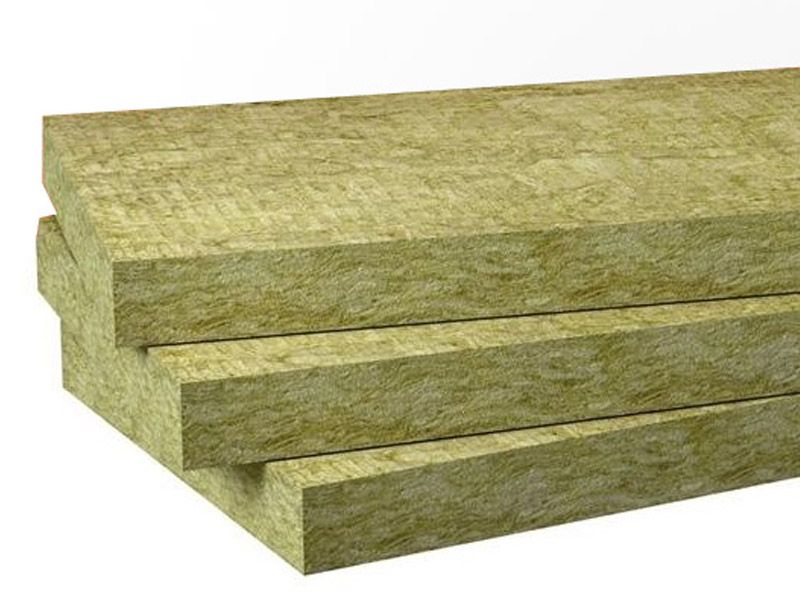 Características:
•    No desprende lanillas, Alta resistencia al calor,    Es amigable al manipuleo,  Respetuosa del medioambiente.
Densidad: 70 kg/m3
Espesor: 50 mm y 25 mm
Medidas: 1 x 0.60 mts.
Determina:
El volumen que ocupará una placa de 50mm de espesor. Exprésalo en m3 y notación científica.
El peso de una placa de 50 mm de espesor y exprésalo en N.
El peso específico de la Lana de Roca expresado en gf/cm3.
Volumen de un prisma:
0,050mx1mx0,60m= 0,03m3
b- D= m/V   m= DxV       m= 70 kg/m3x 0,03m3 = 2,1 kg   
Peso= 2,1kgx10m/s2= 21N
c- Pe= 70kgf/m3   pero   es lo mismo que escribir 
 Pe= 70.000gf/1m3
Pero 1m3= 1.000.000 cm3, reemplazando:
Pe= 70.000gf/1m3            
Pe= 70.000gf/1.000.000 cm3= 0,07 gf/cm3
 o bien 7x10-2 gf/cm3
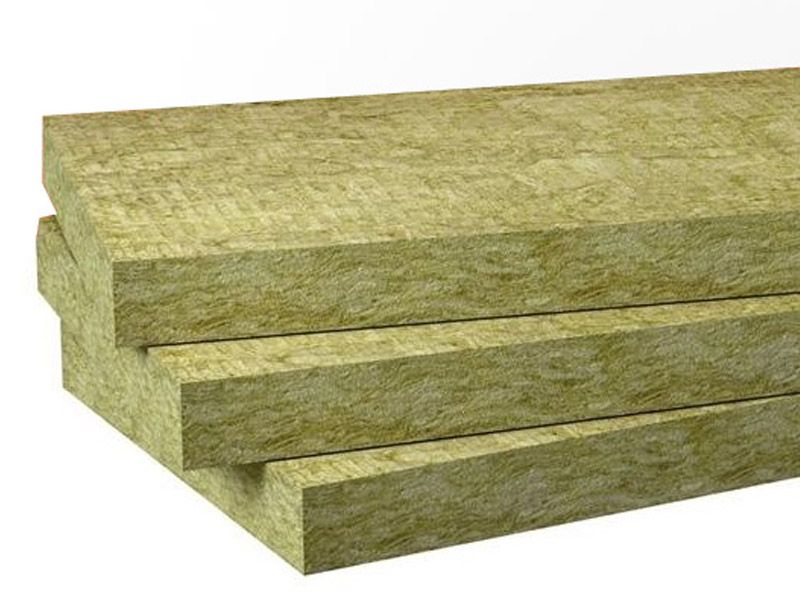 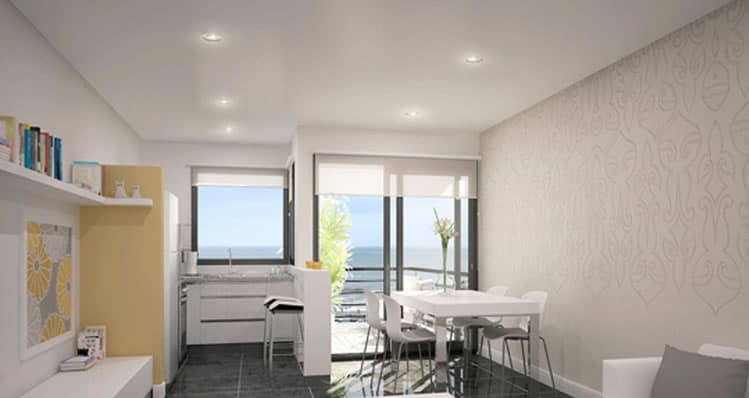 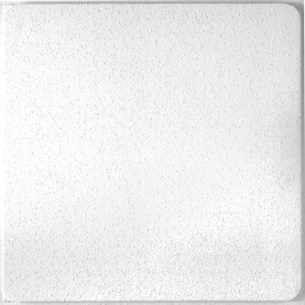 4-Se ha decidido colocar una barrera termoacustica en el cielorraso de una vivienda para lo cual se utilizarán placas de fácil colocación en seco. El peso del cielorraso es de aproximadamente 2,50 kgf/m2 incluyendo accesorios de colocación. Con estos datos determina:
El peso de un panel.
La densidad del material en g/cm3
El peso específico en N/m3.
Placa 610mm x 610 mmx25mm
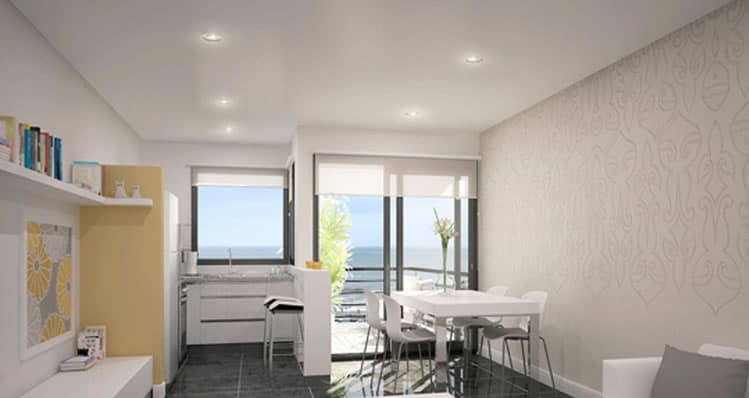 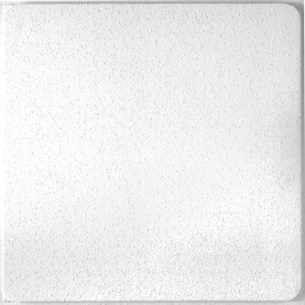